ILMU DASAR SAINS

BESARAN, SATUAN dan KONVERSI







Oleh:
Ferdinand Fassa
Ilmu dasar Sains
Content:1. Deskripsi2. Dafar Pustaka3. Komposisi Penilaian4. Pendahuluan5. Sistem Pengukuran
Ilmu dasar Sains
2
Deskripsi:
Mata kuliah ini membahas mengenai ilmu fisika dan kimia seperti: pengukuran, satuan, konversi satuan, kinematika satu pada fisika, Statika fluida dan dinamika fluida, susunan kimia dari tanah, industri kimia, kinematika dalam dua dimensi, gerak dan gaya, keseimbangan benda tegar, statika, pusat berat, momen inersia, Teorema sumbu sejajar.
Capaian Pembelajaran:

Mampu menerapkan matematika, sains, dan prinsip rekayasa (engineering principles) melalui proses penyelidikan dan   analisa untuk menyelesaikan masalah pada bidang Teknik Sipil
Mampu menemukan sumber masalah rekayasa pada bidang infrastruktur melalui proses penyelidikan,  analisis, interpretasi data dan informasi berdasarkan prinsip-prinsip rekayasa.
Menerapkan pemikiran logis, kritis, sistematis, dan inovatif dalam konteks pengembangan atau implementasi ilmu pengetahuan dan/atau teknologi sesuai dengan bidang keahliannya.
Ilmu dasar Sains
3
Referensi
Minggu 1-2	 Pengantar Ilmu Fisika, Satuan dan Konversi  Kinematika satu dimensi
Minggu 3-5     Statika & Dinamika Fluida
Minggu     6     Kimia Tanah
Minggu     7     Industri Kimia
Minggu     8     UTS
Minggu     9     Vektor
Minggu 10-11 Hukum Newton dan Kesetimbangan Benda Tegar 
Minggu 12-13 Pusat Berat dan Momen Inersia
Minggu 14-15 Momen Inersia Polar, Rotasi Sumbu dan Produk Inersia
Ilmu dasar Sains
4
Referensi
Giancoli, D.C (1997) Physics : Principles with Applications (5th ed.). New Jersey. Prentice Hall 
Halliday, D., Resnick, R. and Walker, J. (2010) Fundamentals of Physics (9th ed.). Wiley
Young, H.D, Freedman, R.A, Sandin, T.R, and Ford, A.L. (2000) Sears and Zemansky’s University Physics With Modern Physics (10th ed.). Addison Wesley
Sienko and Plane (1957) Chemistry. McGraw-Hill Book Co. Inc., New York
Bowles, J.E (1993) Sifat-Sifat Fisis dan Geoteknis Tanah. Penerbit Erlangga
Tipler, Fisika, Untuk Sains dan Teknik, Jilid 1 1991
Manahan, Stanley E. "FRONTMATTER" Environmental Chemistry” Boca Raton: CRC Press LLC, 2000
Ilmu dasar Sains
5
Identitas Mata KuliahNama
Kode		: Ilmu Dasar Sains/TSP-101
Jumlah SKS	: 4 SKS (3 +1)
Semester		: 1 	
Status		: Wajib
Program Studi	: Program Studi Teknik Sipil
Prasyarat		: -
Dosen		: ALL
Hari		: Senin Teori, Rabu Praktikum
Ilmu dasar Sains
6
Komposisi Penilaian
Tugas 		30%
UTS 		30%
UAS 		40%
Tidak Masuk Lebih dari 4kali otomatis nilai E
Ilmu dasar Sains
7
Tata Tertib
Telat Maksimal 20 menit
Seluruh alat komunikasi pada posisi silent, kecuali pada saat diskusi dan membutuhkan browsing internet
Pakaian Dilarang memakai sandal dan kaos oblong
Pengumpulan tugas sesuai dengan tanggal ang telah disepakati maksimum telah 1 hari dan potong nilai 30%
Perkenalan dan Penentuan Ketua Kelas
Nama Aldi
NIM
No HP: 081284094542
Tugas Ketua Kelas: 
Mengkoordinir dan menginformasikan berita terkait perkuliahan kepada teman lainnya
Pendahuluan
Pengertian Fisika
Fisika  dalam bahasa Yunani :
φυσικός /physikos alamiah“
φύσις /physis, "Alam“

Adalah ilmu tentang alam 

Fisika mempelajari gejala alam yang tidak hidup atau materi dalam
lingkup ruang dan waktu. 

Fisika merupakan ilmu pengetahuan dasar yang mempelajari sifat-sifat dan
interaksi antar materi.

Fisika merupakan ilmu pengetahuan yang didasarkan pada pengamatan
eksperimental dan pengukuran kuantitatif (Metode Ilmiah).
Ilmu dasar Sains
10
Ilmu fisika berkembang sesuai dengan hasil pengamatan eksperimental dan pengukuran kuantitatif (metode ilmiah). 

Pengamatan  eksperimental imajinasi  inspirasi   tercipta teori

“fisika adalah ilmu pengetahuan yang merupakan hasil kreativitas manusia”
Pertanyaan:
Sama-sama hasil kreasi manusia, apa bedanya fisika dengan karya seni atau karya sastra ?
Hasil kreasi dalam ilmu pengetahuan perlu diuji dalam suatu eksperimen. Dalam melakukan eksperimen perlu adanya pengukuran untuk memperoleh data.Karya seni/sastra didasarkan atas kesan/perasaan orang lain terhadap hasil karya tersebut. Metode Ilmiah adalah pemakaian cara berpikir yang logis untuk mendapatkan suatu model alam yang sesuai dengan hasil-hasil eksperimen. (Giancoli,1988, 1-1).
Ilmu dasar Sains
11
Ruang Lingkup Fisika
Perkembangan Fisika
Sejak ditemukannya teleskop oleh Galileo Galilei (1564-1642), Perkembangan ilmu 
fisika tumbuh sangat pesat, perkembangan fisika yang sangat penting ialah mekanika
 yang bertumpu pada hukum-hukum gerak, massa dan gaya oleh Sir Isaac Newton 
(1642-1727). Hukum Newton ini merupakan salah satu dasar hukum  dari ilmu teknik.

Ruang lingkup:
 Fisika hingga sekarang mencakup cabang-cabang ilmu. mekanika, termodinamika, 
bunyi, optika, listrik, magnet dan medan magnet listrik. Fisika juga dapat diartikan 
sebagai ilmu pengetahuan tentang pengukuran, sebab segala sesuatu yang kita 
Ketahui  tentang dunia fisika dan tentang prinsip-prinsip yang mengatur prilakunya 
telah dipelajari melalui pengamatan-pengamatan terhadap gejala alam.
Ilmu dasar Sains
12
PENGUKURAN
Pengukuran adalah proses membandingkan nilai besaran yang diukur dengan besaran sejenis yang dipakai sebagai satuan. Hasil dari pada pengukuran merupakan besaran.
Ilmu dasar Sains
13
Sistem Pengukuran
Besaran & Satuan
Mendeskripsikan Objek …
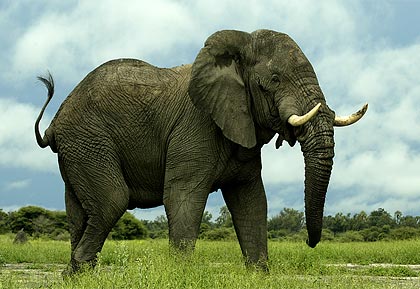 Coba deskripsikan gajah ini !!
Ilmu dasar Sains
14
Hasil Pendeskripsian :
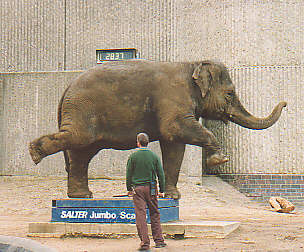 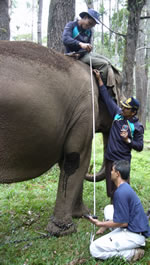 Besaran Fisis 
---> BESARAN
Tinggi    : 2,5 meter
Massa    : 4 Ton
Panjang : 5 meter
Ilmu dasar Sains
15
Besaran:
	Adalah segala sesuatu yang mempunyai nilai, segala sesuatu yang dapat dinyatakan dengan angka. Sesuatu yang dapat diukur dinyatakan dengan angka (kuantitatif). 
	Contoh : panjang, massa, waktu, suhu, dll. 

	Dalam fisika besaran dibedakan menjadi dua yaitu besaran pokok dan besaran turunan.
Ilmu dasar Sains
16
Besaran Pokok : besaran yang digunakan sebagai dasar mendefinisikan besaran lain atau besaran yang satuannya telah ditentukan terlebih dahulu. 
Besaran Turunan : besaran yang diturunkan dari besaran pokok atau besaran  yang didefinisikan atas dasar besaran pokok yang telah dipilih.
Ilmu dasar Sains
17
Besaran dan satuan yang digunakan dalam SI *
* Berdasar Konferensi Umum ke 14 mengenai Berat dan Ukuran tahun 1971
Ilmu dasar Sains
18
Ilmu dasar Sains
19
massa
 volume
perpindahan 
     waktu
kecepatan
   waktu
Besaran Turunan dan Dimensi
Ilmu dasar Sains
20
Satuan :
      Ukuran dari suatu besaran ditetapkan sebagai satuan.
      Contoh :
meter, kilometer		 satuan panjang
detik, menit, jam 	 satuan waktu
gram, kilogram 		 satuan massa
dll.
Sistem satuan : ada 2 macam 
Sistem Metrik : a. mks (meter, kilogram, sekon)
			 b. cgs (centimeter, gram, sekon)
2.   Sistem Non metrik (sistem British)
Ilmu dasar Sains
21
Besaran dan Satuan Standar yang digunakan telah berevolusi selama bertahun-tahun.
1791 : French Academy of Sceine menetapkan
1 SATUAN METER : 
satu per sepuluh juta jarak dari kutub utara ke khatulistiwa.
( Evolusi satuan Panjang, 1960: Satuan standar untuk panjang (m) semula dinyatakan oleh jarak antara dua goresan yang dibuat pada sebuah batang kayu yang terbuat dari PLATINUM-IRIDIUM .Panjang ini dipilih sehingga jarak dari katulistiwa ke kutub utara sepanjang meridian yang melalui kota Paris sama dengan 10 juta meter, sejak 1983 meter standar didefinisikan sebagai jarak yang ditempuh cahaya dalam ruang hampa selama waktu 1/299.792.458 sekon. Sehingga 1 laju cahaya adalah 299.792.458 m/s.
Dengan defenisi terakhir ini maka kecepatan cahaya di ruang hampa ditetapkan menjadi 299, 792 458 m/s.)
1 SATUAN WAKTU:
Waktu yang diperlukan oleh suatu pendulum dengan panjang 1 meter untuk berayun dari satu sisi ke sisi yang lain.
(Evolusi satuan Waktu, pada awalnya didefinisikan berkenaan dengan  rotasi bumi sebagai 1/60 x 1/60 x 1/24 dari rata-rata lama matahari dan saat ini 1 detik merupakan waktu yang digunakan atom cesium -133 untuk bergetar sebanyak 9.192.631.770 kali)

1 Satuan MASSA :
1 kg adalah Massa suatu silinder yang terbuat dari campuran platinum-iridium. (Disimpan di kantor BIPM di kota Sevres, dekat Paris, Perancis).

Satuan standar awal “gram”
1 gram	= 1 cm3 air murni pada suhu 4o C
Kemudian berubah 1 kg setara dengan 1 liter air dengan suhu 40oC
1 kg	= 1 dm3 air murni (1 liter)
Ilmu dasar Sains
22
Tabel 1.1 Penamaan Untuk Pangkat dari 10
Ilmu dasar Sains
23
Contoh Alat Ukur Waktu
Segala sesuatu yang berulang secara periodik
contoh: rotasi bumi, revolusi bumi
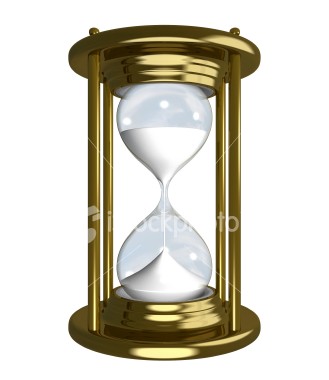 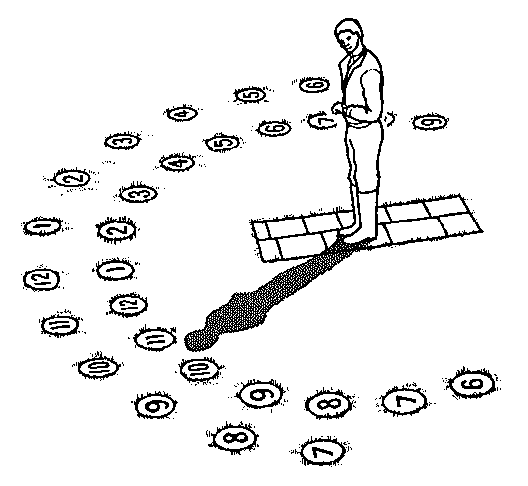 Jam Atom (Atomic Clock):
1 detik ≡ waktu yang diperlukan untuk mencapai 9.192.631.770 kali periode osilasi dari atom cesium)
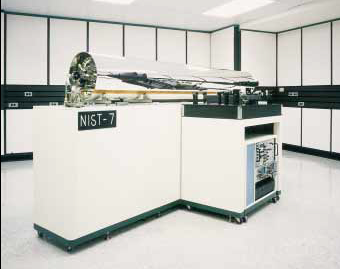 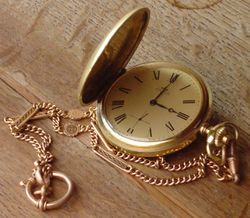 Ilmu dasar Sains
24
Konversi Satuan
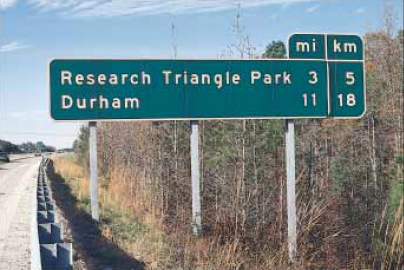 Mengapa diperlukan?
Ada beberapa sistem berbeda 
yang dipakai di dunia 
Misalnya: mengubah konversi satuan panjang
 SI  British
km <-------> mil
1 km = 0,6215 mil
Mengubah/konversi satuan panjang adalah mengubah satuan panjang yang satu ke satuan yang lain. Untuk memudahkan dalam mengubah awalan yang satu ke awalan yang lain dapat digunakan tangga konversi satuan.
Ilmu dasar Sains
25
Analisa Dimensi
Suatu besaran dapat dijumlahkan atau dikurangkan apabila memiliki dimensi yang sama.
Setiap suku dalam persamaan fisika harus memiliki dimensi yang sama.
Guna Dimensi :
Untuk menurunkan satuan dari suatu besaran
Untuk meneliti kebenaran suatu rumus atau persamaan
Ilmu dasar Sains
26
Dimensi Pada Besaran Pokok
Apa dimensi dari kelajuan/kecepatan (v)? (merupakan besaran turunan)
Ilmu dasar Sains
27
Notasi Ilmiah, Angka Signifikan dan Ordo Magnitudo
Notasi Ilmiah adalah bentuk baku dari penyederhanaan bilangan bilangan yang sangat besar atau sangat kecil. 
	Penulisan notasi ilmiah atau bentuk baku ini dilambangkan dengan a x 10n. dengan a lebih besar atau sama dengan 1 dan kurang dari 10.  Dan n adalah bilangan bulat. Semua bilangan real bisa dituliskan dalam bentuk baku.  (bilangan n pada 10n dinamakan eksponen) 
	Contoh: angka 2. Jika kita tuliskan ke dalam bentuk baku menjadi 2 x 100. Karena 100 = 1, maka 2 x 1 = 2.  

Angka Signifikan adalah angka yang akurat terhadap hasil pengukuran, tetapi angka terakhir memiliki ketidakpastian. Jumlah angka signifikan tidak termasuk angka nol yang diperlukan untuk menulis poin desimal.
	Contoh: 2,503 mempunyai empat angka signifikan 
		0,00103 mempunyai tiga angka signifikan 
Orde Magnitudo adalah pembulatan suatu bilangan ke pangkat terdekat dari bilangan 10.
	Contoh: 
	tinggi manusia kira kira 2m, artinya orde magnitudonya adalah 100 (karena lebih dekat ke 1m ketimbang ke 101 ).
	Tinggi seekor serangga misalnya 9 x 10-4m≈ m 10-3m	
	sehingga kita bisa menyimpulkan rasio tinggi manusia terhadap semut kira-kira 1000 berbanding 1
	Orde Magnitudo tidak memberikan dapat dianggap sebagai tidak mempunyai angka signifikan.
Ilmu dasar Sains
28
Contoh Soal I
Apakah persamaan berikut benar secara dimensi?
Persamaan menyatakan jarak (x) yang ditempuh oleh suatu mobil dalam waktu (t) jika mobil mulai dari kecepatan awal vo dan bergerak dengan percepatan tetap tetap a.
Analisis dimensi menggunakan fakta bahwa dimensi dapat diperlakukan sebagai besaran aljabar,
Besaran-besaran dapat dijumlahkan atau dikurangkan hanya jika besaran-besaran tersebut mempunyai dimensi yang sama.
Besaran-besaran pada kedua sisi persamaan harus memiliki dimensi yang sama.
Ilmu dasar Sains
29
Catatan: 
Walaupun analisis dimensi sangat berguna tetapi mempunyai batasan, yaitu tidak dapat menjelaskan konstanta numerik yang ada dalam persamaan. Persamaan yang benar secara analisis dimensi belum tentu benar secara fisis.
Karena kedua sisi persamaan mempunyai dimensi yang sama maka persaamaan ini benar secara dimensi
Ilmu dasar Sains
30
massa
 volume
perpindahan 
     waktu
kecepatan
   waktu
Contoh Soal II
2. Buktikan besaran-besaran berikut adalah identik :
Energi Potensial dan Energi Kinetik
a. Energi Potensial : Ep = mgh
b. Energi Kinetik : Ek 	= ½ mv2
Ilmu dasar Sains
31
Jawab :
a. Energi Potensial : Ep = mgh
b. Energi Kinetik : Ek 	= ½ mv2
a. Energi Potensial : Ep = mgh
Energi potensial 	= massa x gravitasi x tinggi 
		               	= M x LT-2 x L = ML2T-2
b. Energi Kinetik : Ek 	= ½ mv2
Energi Kinetik 	= ½ x massa x kecepatan2 
		               	= M x (LT-1) 2 
			= ML2T-2
Keduanya (Ep dan Ek) mempunyai dimensi yang sama  keduanya identik
Ilmu dasar Sains
32
Terima Kasih
Ilmu dasar Sains
33
Soal 1 (orde magnitudo)
Berapa orde magnitudonya dari total bobot mahasiswa di kelas Prodi T. Sipil+Ilkom?
	massa tiap mahasiswa m = x kg
	Jumlah mahasiswa n = y orang
	m dan n = asumsi
Jawab:
Asumsi 	m= 60 kg/mahasiswa
		n = 90 mahasiwa
Total 	= m x n
		= 60 x 90
		=5400
		= 5.4x103
		=  103
Ilmu dasar Sains
34
Soal 2 (analisa dimensi)
Selidiki dengan analisis dimensi apakan persamaan berikut benar ?
a = m/F

	 a =percepatan;  m= massa; F=gaya
Jawab:
	 	[L] [T]-2=       [M] 
			[M] [L] [T]-2
Jawabannya: Salah (F= mxa)
Ilmu dasar Sains
35
Tugas
Buat masing masing 10 soal beserta jawabannya yang terdiri dari
	a. 3 soal tentang konversi satuan
	b. 3 soal tentang penyataan betul atau salah analisa dimensi
		(kelompok terdiri dari 2 orang)
	
	CONTOH SOAL:
	Berapa mil jarak perjalanan dari kota A ke kota B dengan kecepatan 40 km/ jam ditempuh dalam 15 jam, istirahat 1 jam
Ilmu dasar Sains
36
Lampiran
Ilmu dasar Sains
37
Sistem Inggris
1 yard 	= 36 inches
			= 3 feet
			= 0,9144 m
1 inch	= 2,54 cm
1 foot	= 12 inchi
1 mil	= 5280 feet
			= 1760 yard
			= 1,6093 km
1 yard (Amerika) = 0,914402 m
Ilmu dasar Sains
38
SATUAN UKURAN VOLUM
Barel (bbl)	= 42,007 galon (AS)
				= 34,97 gallon (UK)
1 gallon (AS)= 3,7853 liter
1 gallon	 (UK)= 4,546 liter
Ilmu dasar Sains
39
SATUAN UKURAN BERAT SISTEM METRIKS
1 Kg		= 1.000 gram
			= 100 dekagram
			= 10 hektogram
1 gram	= 1.000 mg
			= 100 cg
			= 10 dg
1 ton	= 1.000 kg
1 kuintal= 100 kg
1 kg	= 10 ons
Ilmu dasar Sains
40
UKURAN LAIN
Knot	: ukuran kecepatan kapal
1 knot	= 0,513444 m/s
			= kecepatan 1 mil laut/jam
Karat	: satuan ukuran untuk batu 		  permata, logam mulia
	Emas 24 karat	= emas murni
	1 metrik karat	= 200 mg
Ilmu dasar Sains
41
Cara Penulisan Ilmiah
Bilangan				Notasi Limiah

250000000000		   	2,5 x 1011
352000000				3,52 x 108
111.000				1,11 x 105
750					7,5 x 102
0,25					2,5 x 10-1
0,0000678				6,78 x 10-5
0,000000000233			2,33 x 10-10
Ilmu dasar Sains
42
Ilmu dasar Sains
43
Panjang
	Jarak						Panjang (m)
Radius alam semesta teramati 			1 x 1026
Ke galaksi Andromeda 				2 x 1022
Ke bintang terdekat					4 x 1016
Bumi –Matahari					1.5 x 1011
Radius Bumi						6.4 x 106
Lapangan Sepakbola					1.0 x 102
Tinggi Orang						2 x 100
Ketebalan kertas					1 x 10-4
Panjang gelombang cahaya biru			4 x 10-7
Diameter atom hidrogen				1 x 10-10
Diameter proton 					1 x 10-15
Ilmu dasar Sains
44